RUSHALPHA SIG
By hayley brennan
Why People rush
To make friends
To get involved
Because you want to 
Community service 
Leadership
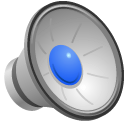 Need Advice? Click Here
[Speaker Notes: Chart style applied
Shape added with motion path, hyperlink to slide five]
Who can rush?
SUNY Cortland students who have completed their first semester
Transfer students need 12 post high school credits completed
2.5 GPA
Must be female
Schedule of events
9/3-  6-7Jacobus Lounge
9/8-  5-6 Exhibition Lounge
9/9- 7:30-8:15 Exhibition Lounge 
9/13-  12-1 Jacobus Lounge
9/15-  5-6 Exhibition Lounge
9/16-  7-8 Exhibition Lounge
9/19-  4:30-5:30 Exhibition Lounge
9/21-  4-5 Alumni House
[Speaker Notes: Border color and line weight changed to picture
Artistic effect, outer-glow applied]
What does an event look like
NEED MORE INFORMATION?
[Speaker Notes: Added borders to table for better visibility 
Added cell bevel
Background color modified to photo]